検定受付時間変更のお知らせ
6月1日（土）より、修了検定・卒業検定の受付時間が以下に変更になります。

　　■水曜日　修了検定
　　　　　　現行　　　火曜日　18時まで　　
　　　　　変更後　日曜日の最終時間まで

　　■木曜日　卒業検定
　　　　　現行　　　水曜日　18時まで
　　　　　変更後　 火曜日の最終時間まで

　　■土曜日　修了検定　卒業検定
　　　　　現行　　　金曜日　18時まで
　　　　　変更後　木曜日の最終時間まで

　ご了承いただきますよう、お願い申し上げます。
　　　　　　　　　　　　　　　　　　　　　奈良交通自動車教習所
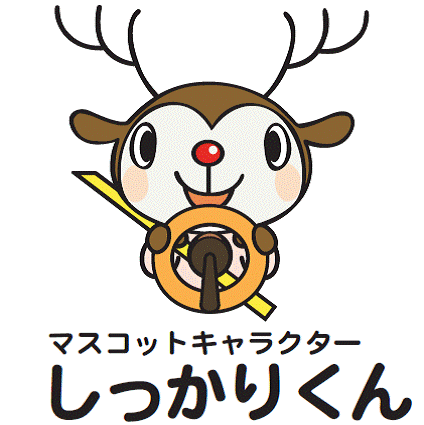